Муниципальное бюджетное дошкольное образовательное учреждениедетский сад «Солнышко» г. Усмани Липецкой области
Спортивный досуг

«В гостях у осени!»

  

                   Инструктор по ФК МБДОУ д/с «Солнышко» г. Усмани
                                                                                                                                                Лутова Наталия Алексеевна
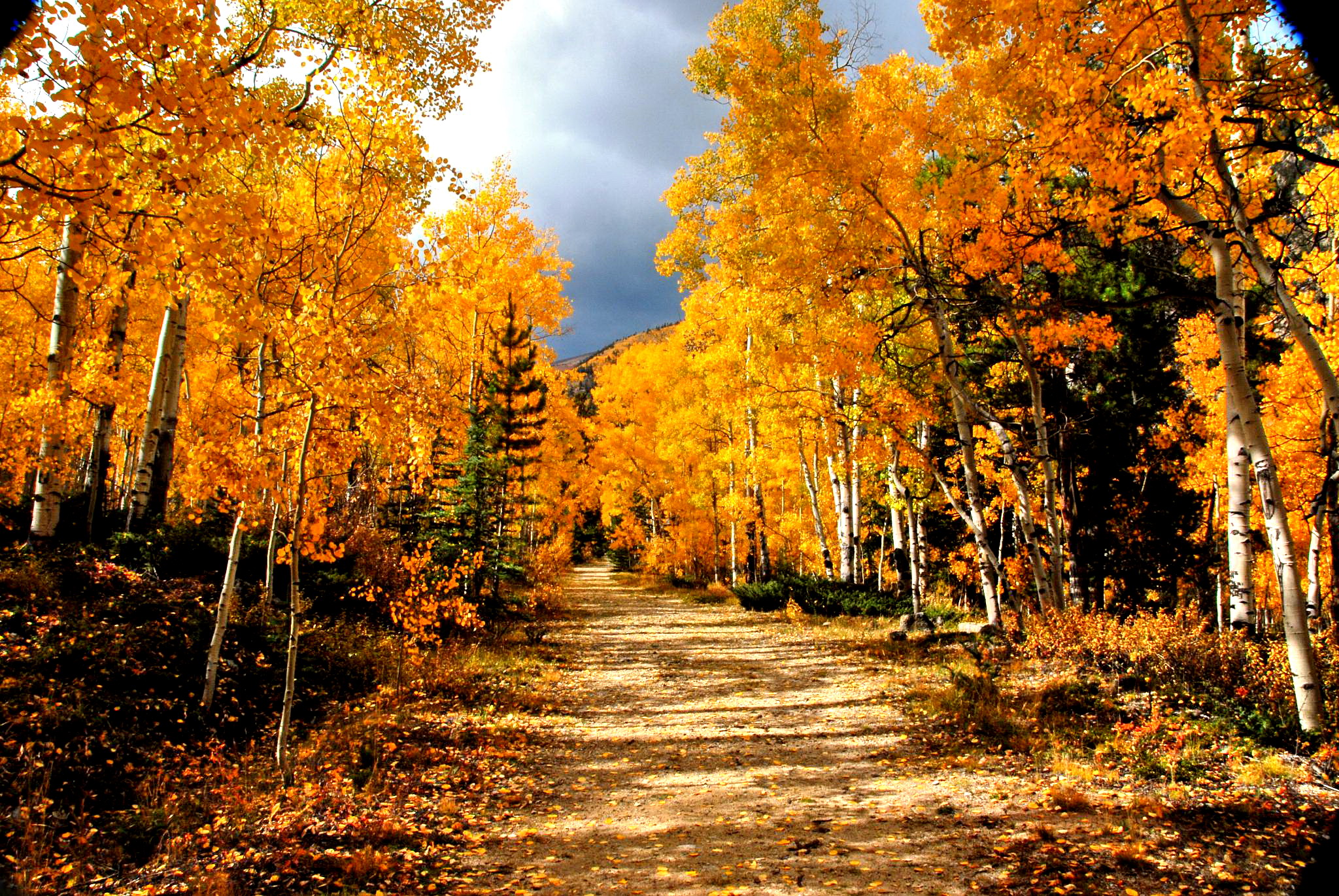 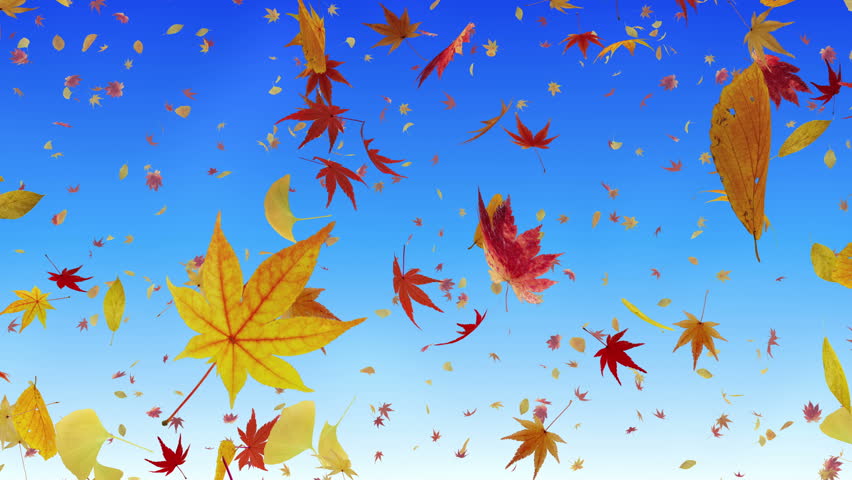 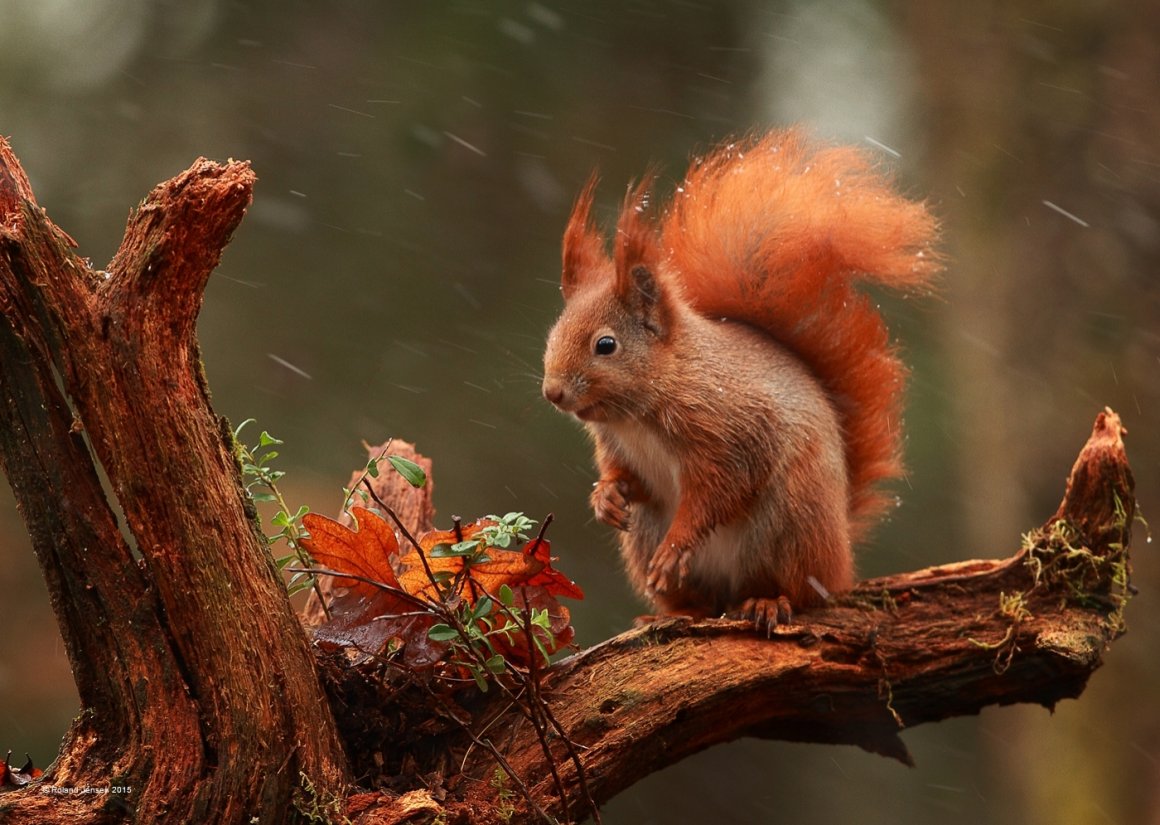 Стоит Антошка на одной ножке
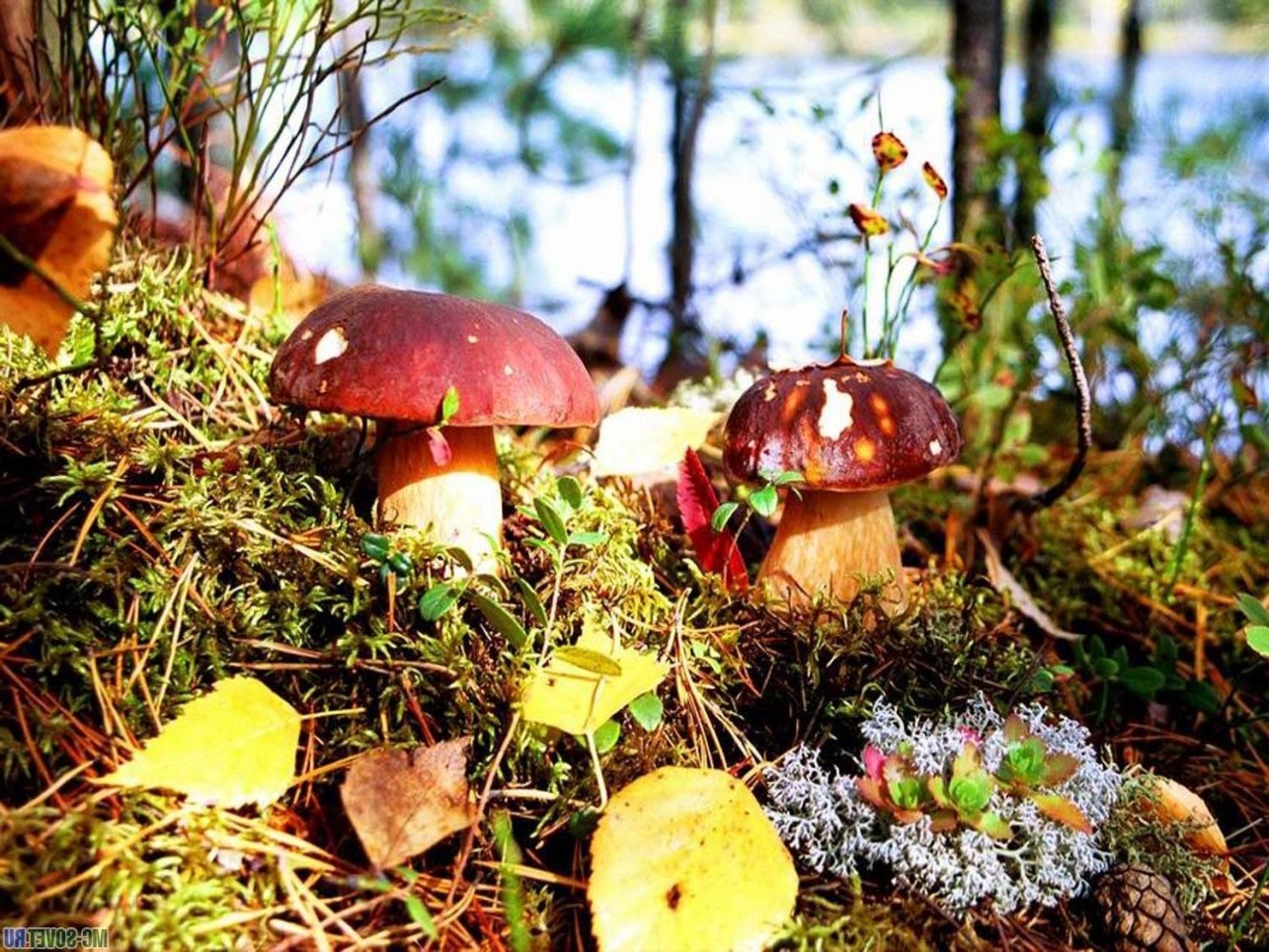 [Speaker Notes: Стоит Антошка на одной ножке]
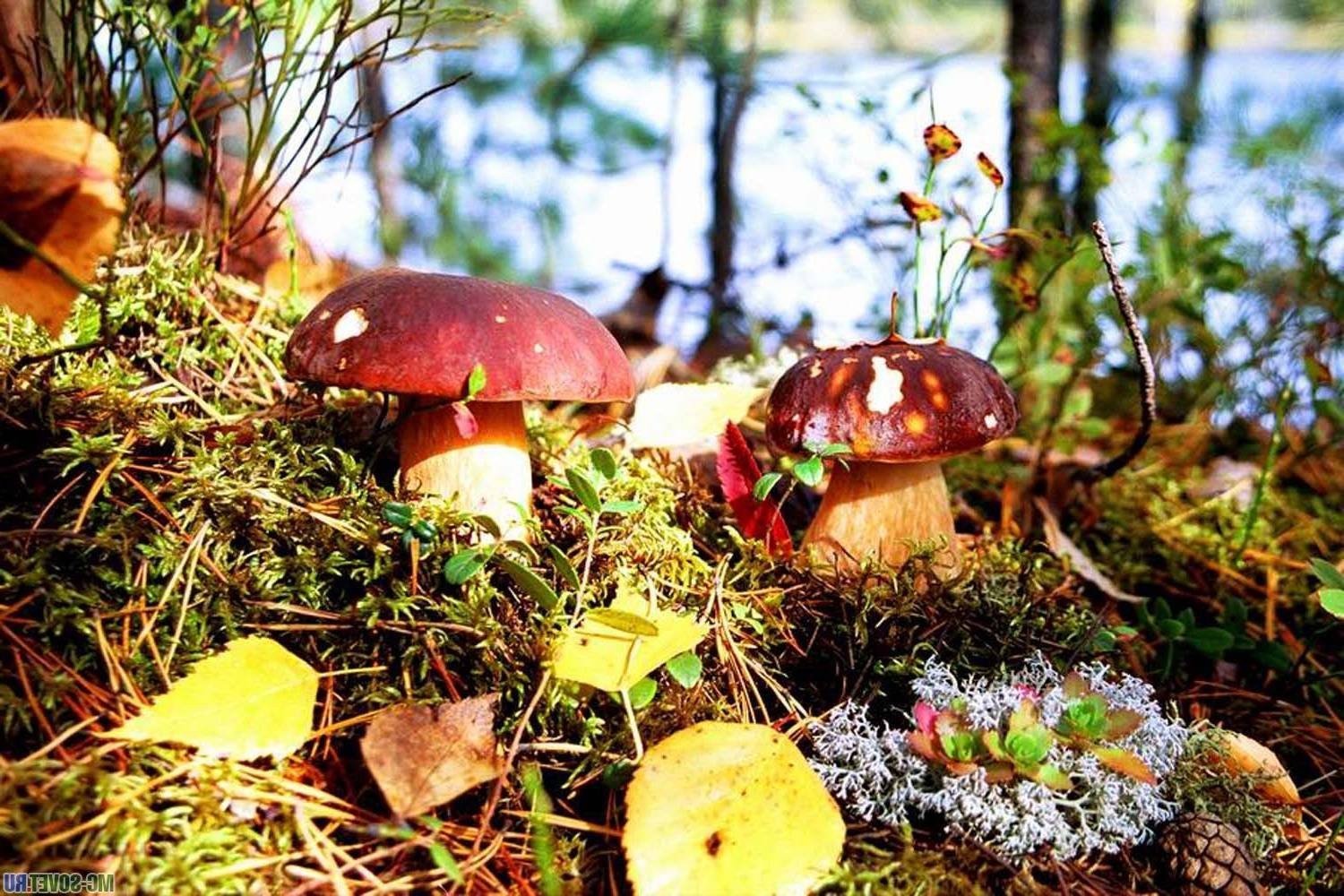 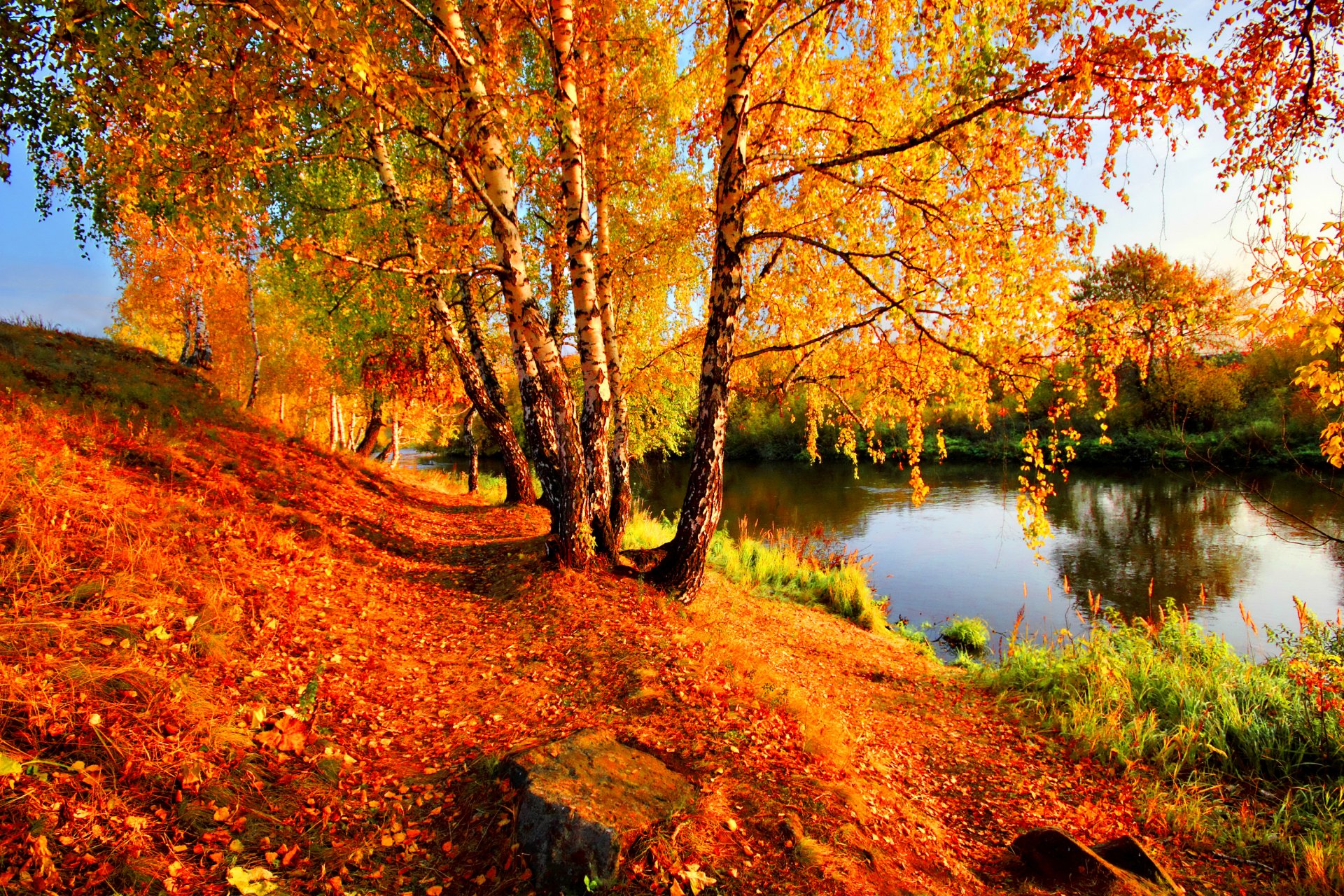 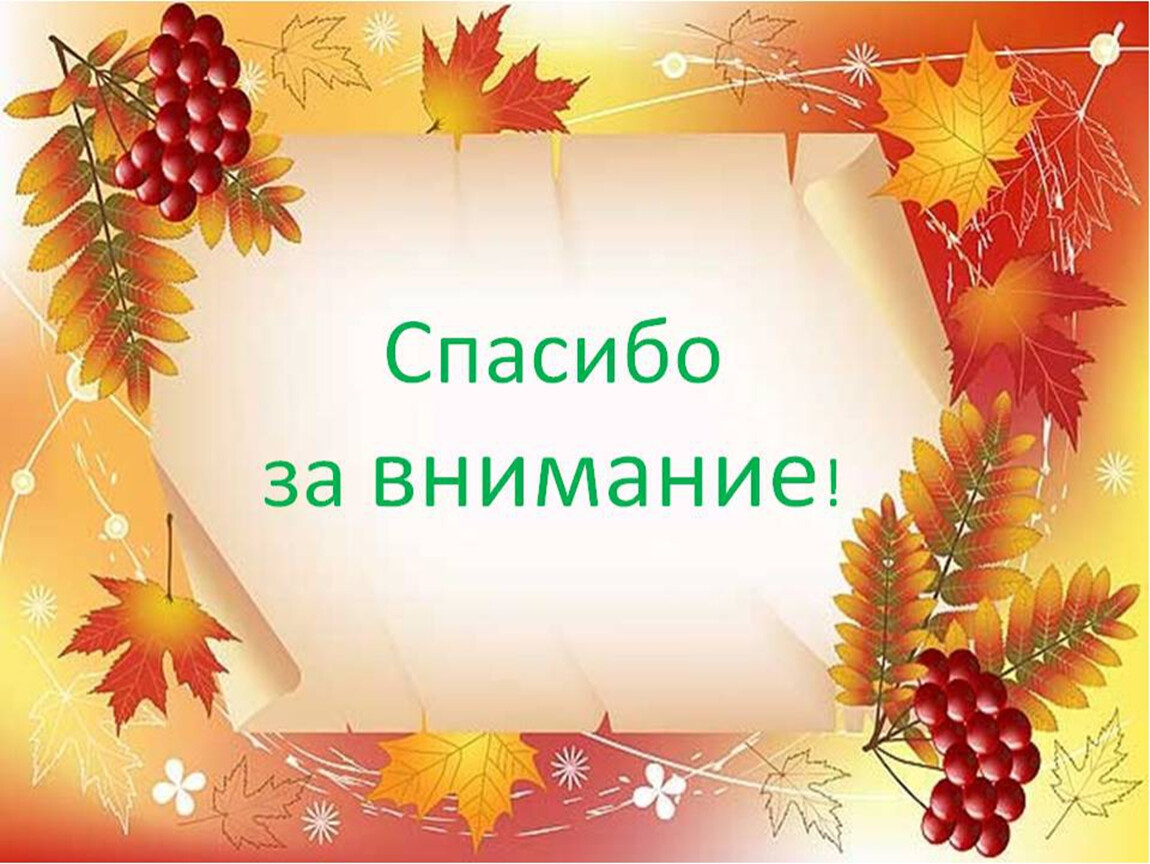